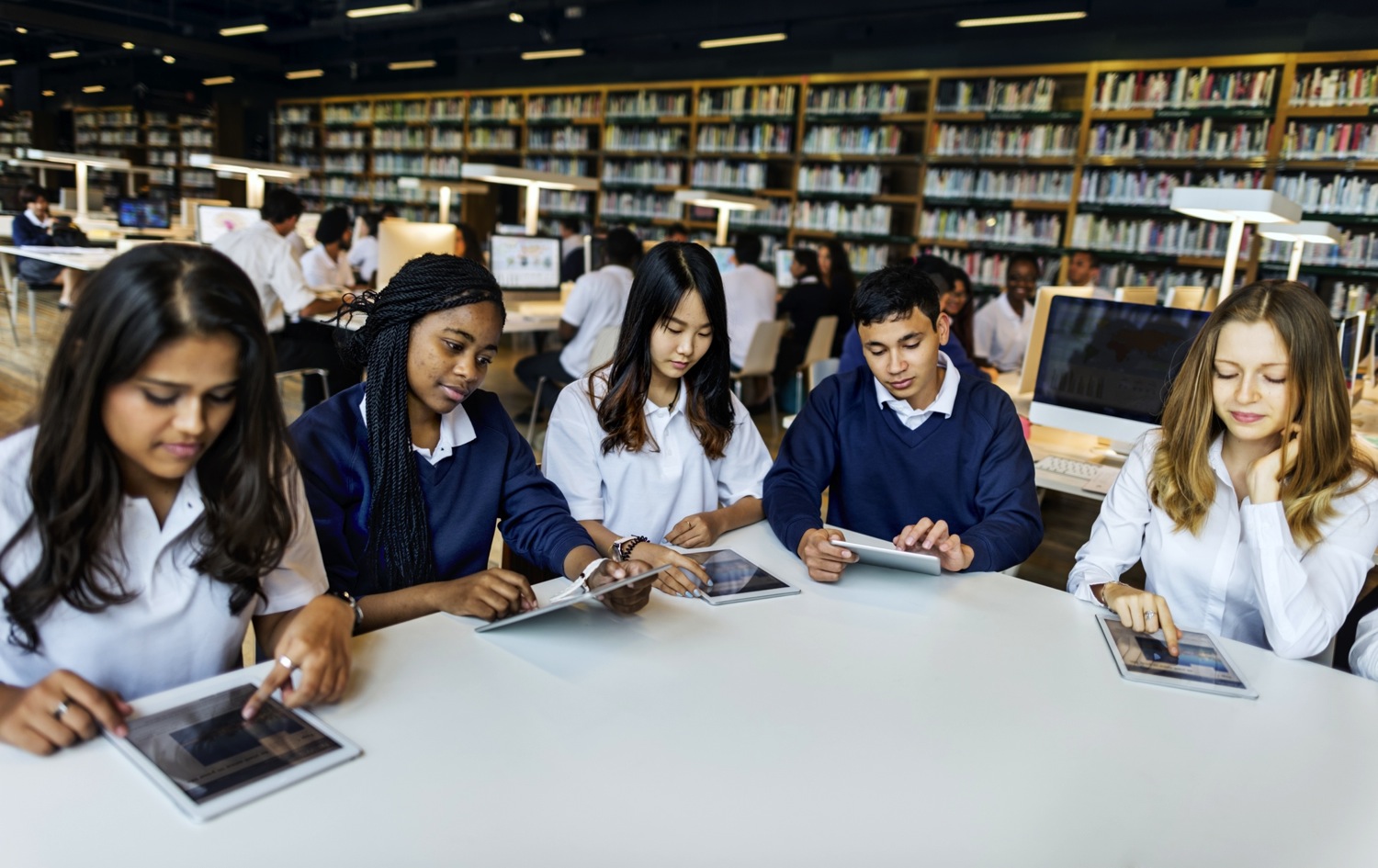 What next after sixth form?
It’s not always easy to know what to do next…
What next after sixth form?
The number of options might feel overwhelming…
Apprenticeships
Higher, degree
Intermediate, advanced
Study abroad
Gap year
Foundation degree
Sponsored degree
World of work
School leaver schemes
Full employment
Full-time university degree
Sandwich placement
Year abroad
Stay at home / live away from home
Part-time degree
Distance / flexible learning
HND – Higher National Diploma
NVQs / SVQs – National / Scottish Vocational Quals
2
What next after sixth form?
Study hard – be a full-time student

Benefits:
Interest: deepen your knowledge of the subjects you love.
Qualifications: recognised across the world, it’s a great building block for your career. 
Future prospects: you need a degree for some professions (e.g.) medicine, or for further academic study.
The student experience: live, work and socialise as a uni student – ‘develop yourself’ with work experience, societies and sports, as well as living independently.
People: meet like-minded people from all walks of life and different cultures.
3
What next after sixth form?
Study hard – be a full-time student

Considerations:
Motivation: you’ll need to motivate yourself to work independently and in your own time.
Tuition fees and cost of living: you'll be eligible for student loans to go towards this.
Graduate debt: you'll need to start repaying your loans once you're earning in your career.
Living away from home: moving away might feel a bit daunting! 
Environment: you might feel a bit like you’re stuck in a student ‘bubble’.
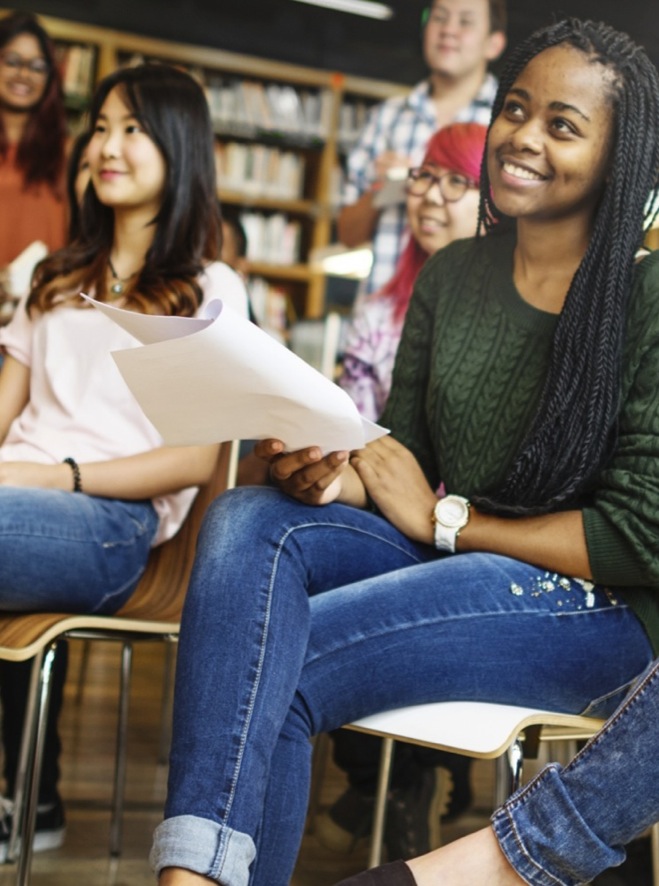 4
What next after sixth form?
Work and study – higher or degree apprenticeship

Benefits:
Choice: 28,000 apprenticeship vacancies available in more than 1,500 roles at organisations including BMW, BBC and Deloitte.
Learn and earn: apprenticeships allow you the chance to earn a wage between minimum wage and £300 per week. 
Qualifications: gain a qualification and hands-on experience. 
Opportunities to progress: a degree apprenticeship can also lead to a university degree – without the tuition fees.
Long-term career prospects: 90% of apprentices stay employed after they finish.
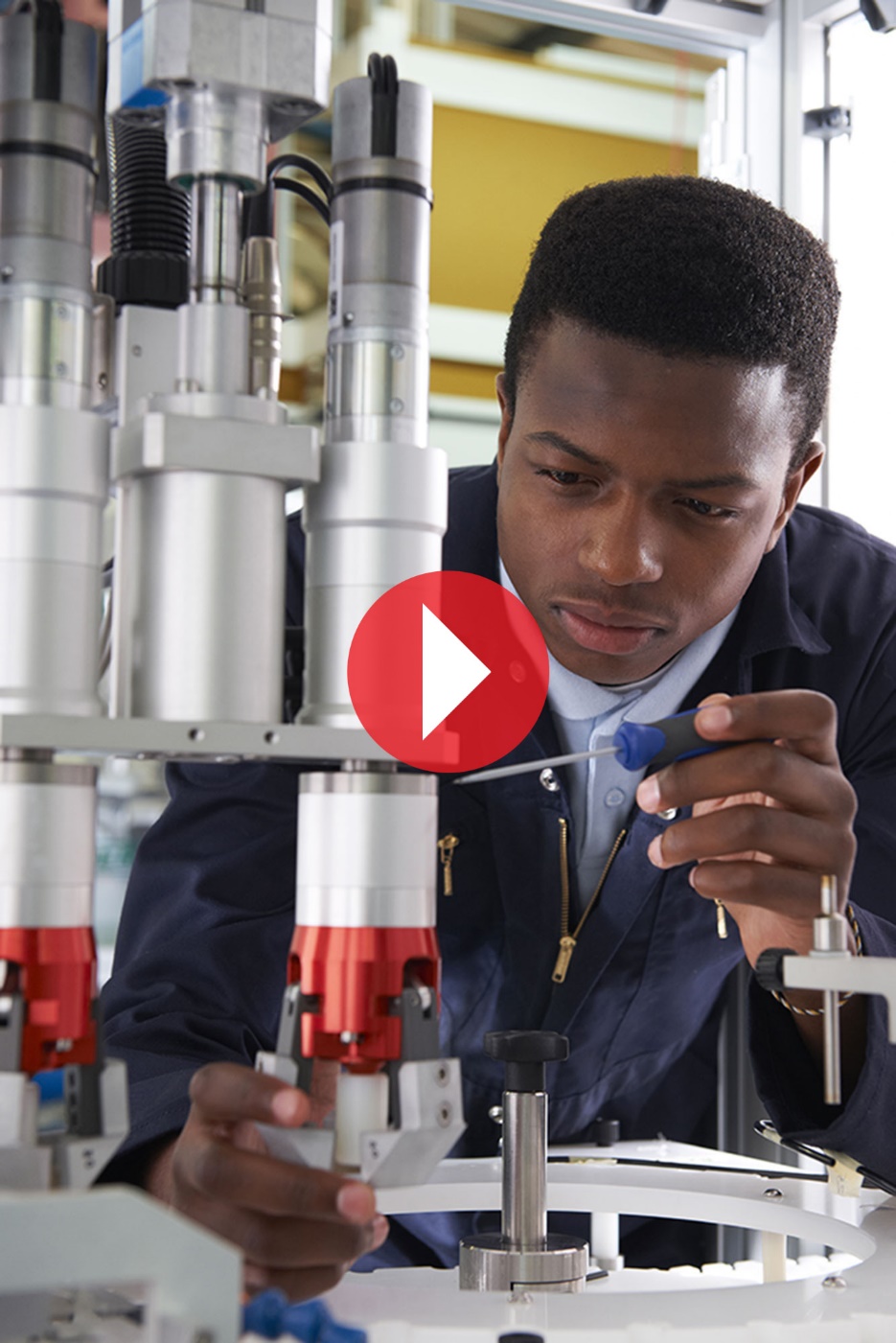 5
What next after sixth form?
Work and study – higher or degree apprenticeships

Considerations:
Choice: fewer apprenticeships on offer than university courses available. 
Competitive: that means investing time on a convincing application and interview practise.
Motivation: it’ll be hard work from day one! 
Responsibilities: you will need to juggle work, study and exams.
Commitment: apprenticeships can take several years to complete.
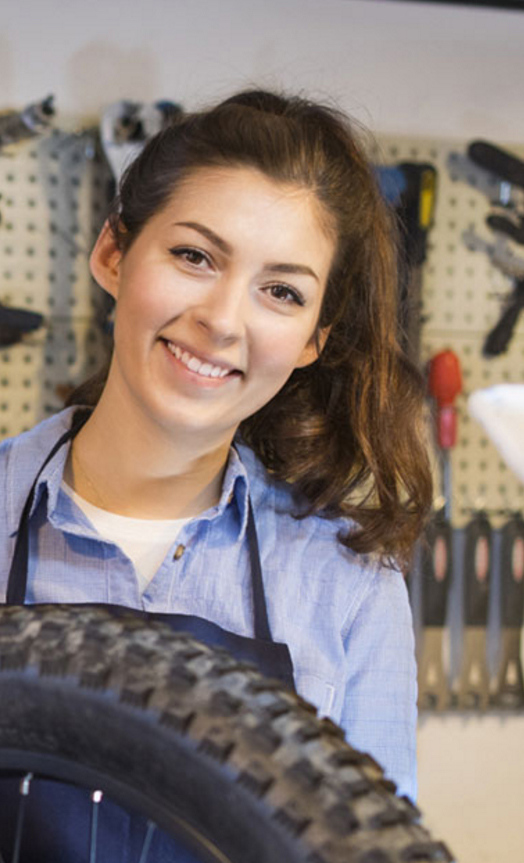 What next after sixth form?
Go global – study, work or travel abroad

Benefits:
Career prospects: skills gained from work experience or travelling independently will add to your CV.
Choice: expanding your search to include courses and experiences on offer globally opens up new options. 
Environment: fully immerse yourself in a new place and different cultures – maybe even pick up a new language! 
Tuition fees: studying abroad can be cheaper and many courses are offered in English.
Flexible: mix and match your experience by studying for a degree with a year abroad or an Erasmus scheme.
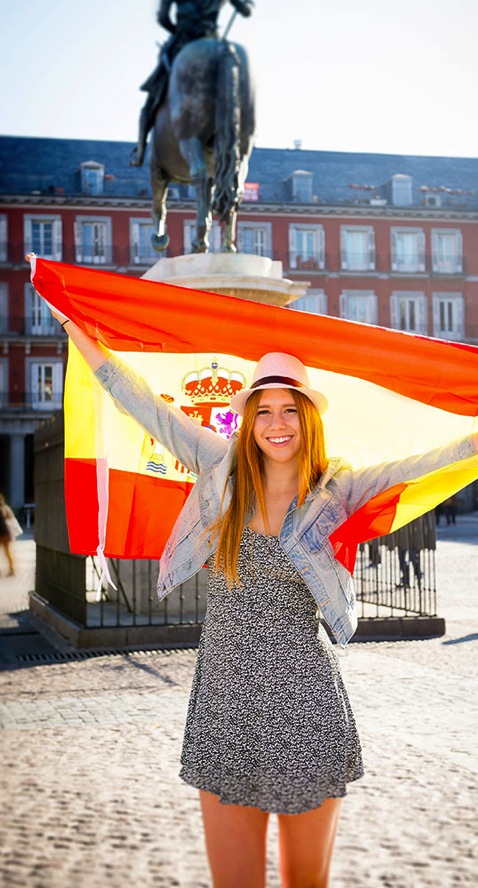 7
What next after sixth form?
Go global – study, work or travel abroad

Considerations:
Costs: travelling abroad can be expensive. Volunteer, work and save up beforehand to make it cost-effective.
Motivation: applying for a degree abroad is more complicated – there’s no equivalent of Ucas! –  so you’ll need to research and complete individual applications.
Living abroad: prepare yourself for a culture shock – longing for home comforts will be normal!
Getting home: another cost to factor in – though it’s easier than ever to stay in touch with family and friends.
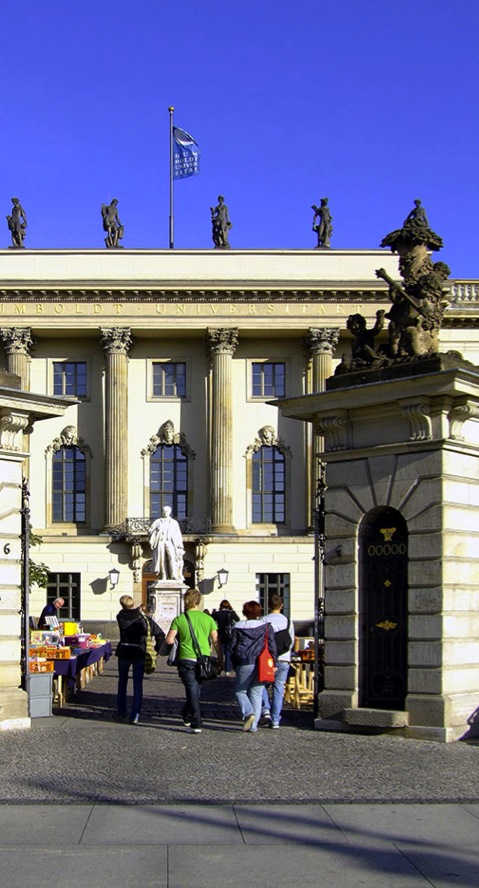 What next after sixth form?
Keep it flexible – part-time and distance learning

Benefits:
Flexibility: study wherever and whenever it suits you, great if you need to fit study around other commitments.
Cost: distance-learning courses often cost less – plus there’s usually financial support options available.
Work and study: carry on working while enhancing your future career prospects.
Qualifications: distance-learning courses have the same status as campus courses.
Try it out: Open University and FutureLearn provide taster materials and free online courses to see if it suits you.
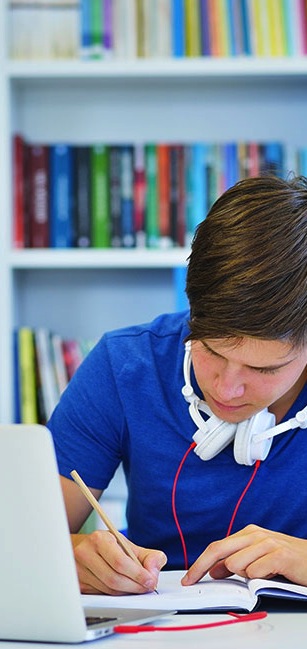 9
What next after sixth form?
Flexible learning – part-time study and distance learning

Considerations:
Environment: your experience will be less immersive than a ‘typical’ student lifestyle.
Study style: less face-to-face time with students and tutors; independent study is the norm. 
Self-motivation: it can be tough when you’re juggling other commitments to keep going. 
Timetable: if you study alongside full-timers, you might find yourself needing to re-jig your priorities.
Commitment: it will take longer to complete your course and gain your qualification.
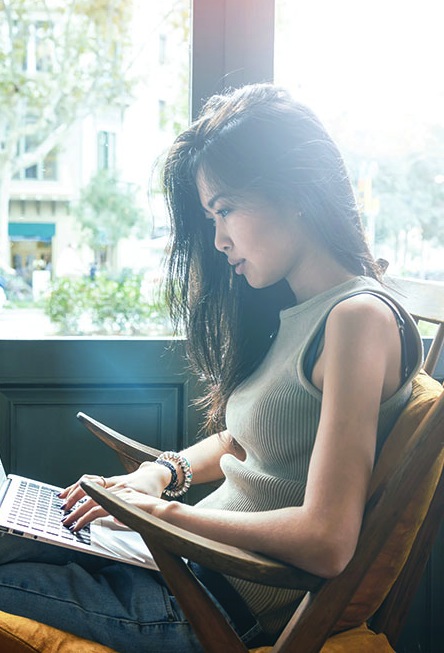